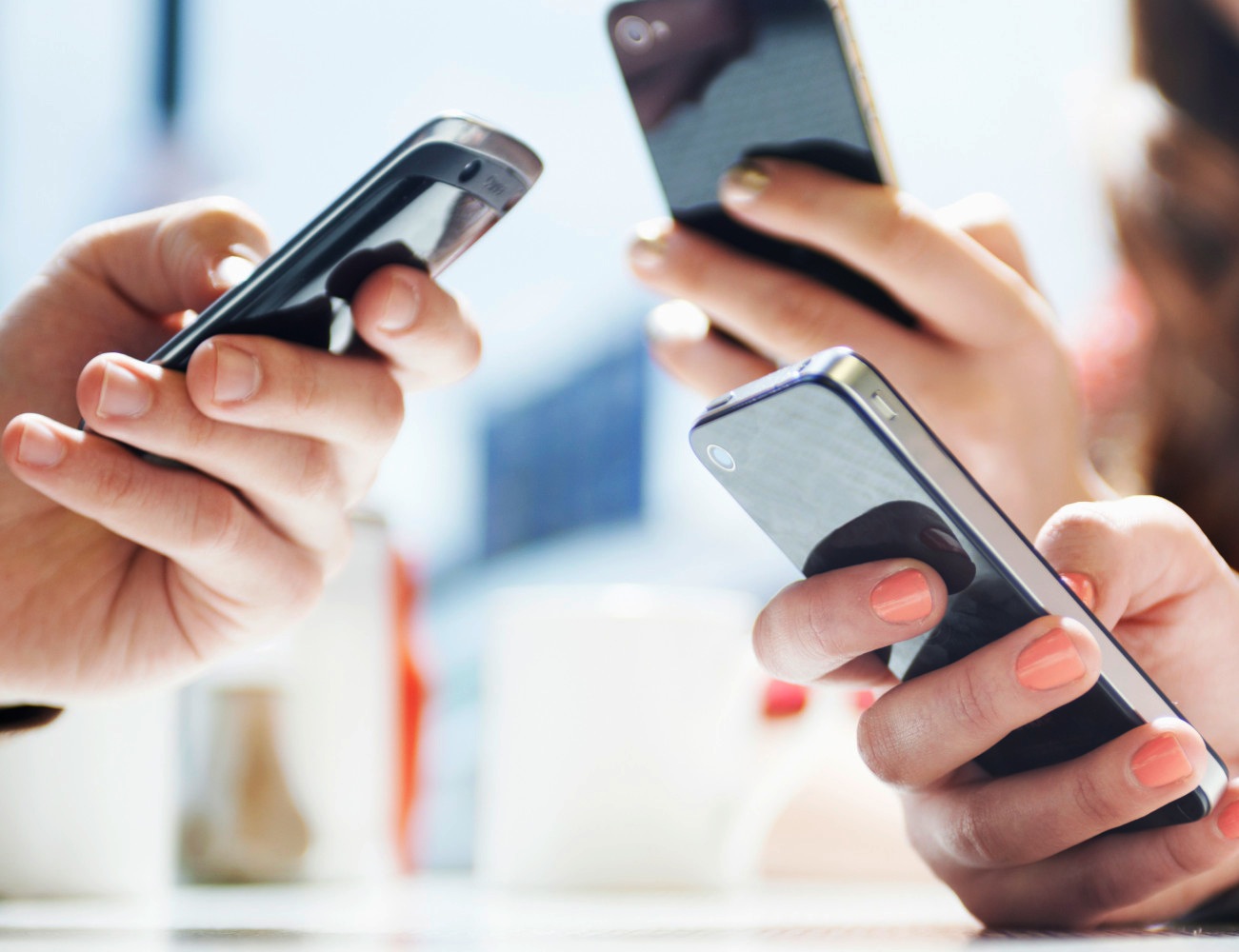 Charles.Lowe@ourmobilehealth.com
+447860 619424
@LoweCM
@ourmobilehealth
Data protection, new tech and privacy
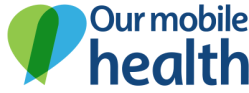 Warnings: 1) I am not a lawyer2) 15 minutes is way too short
So please familiarise yourself with the laws and check any important statements with your local legal advisers
General Data Protection Regulation
aka GDPR
Comes into force 25 May 2018 – 38 days’ time!
Huge non-compliance cost: fines 4% global t’over/€20m, plus compensation claims & reputational damage
“Personal data” now includes genetic, mental, economic, cultural & social identity data
New role of DPO as a person with expert knowledge of DP law and practices to ensure internal compliance
Three key principles
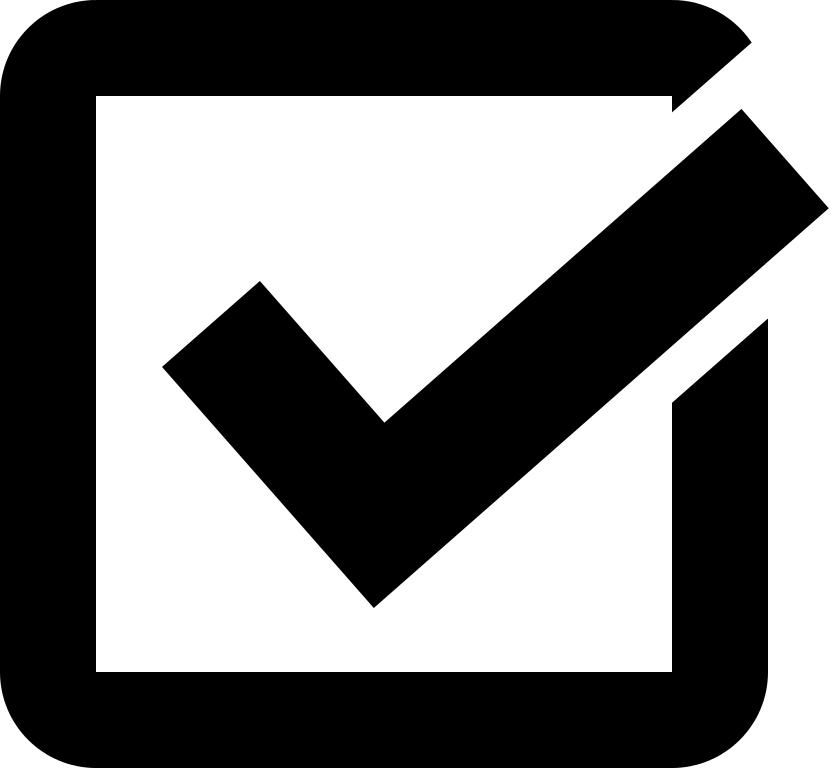 Data
Privacy by
default
Privacy by
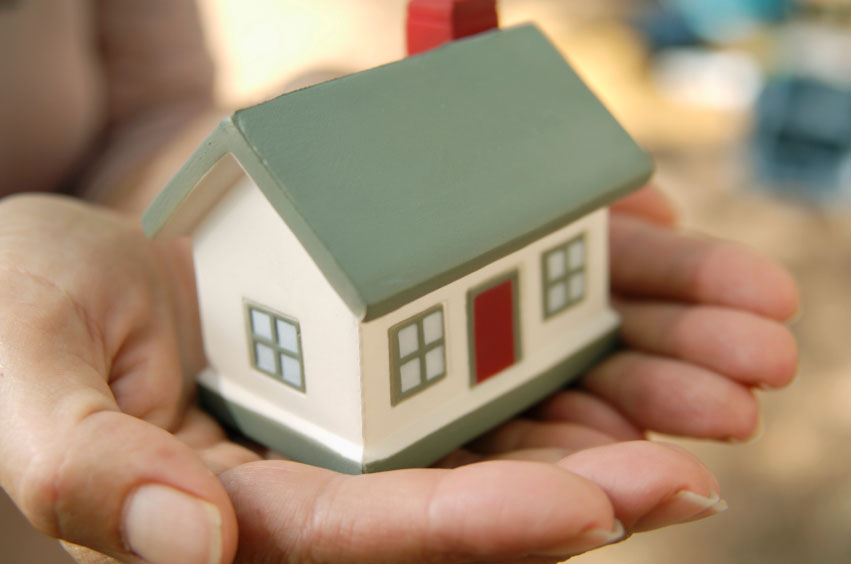 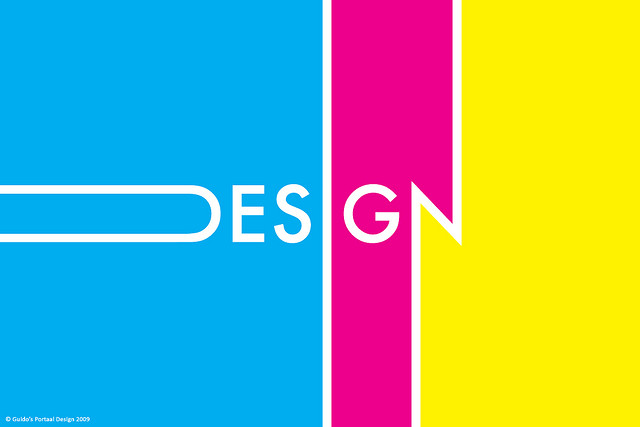 Key implications for patients
Explicit consent now required for data storage/use
Consent can be withdrawn
Right to erasure/be forgotten
Privacy policies must be comprehensive, simple, easy to understand
Access to personal data cannot (normally) be refused
Right of data portability between systems
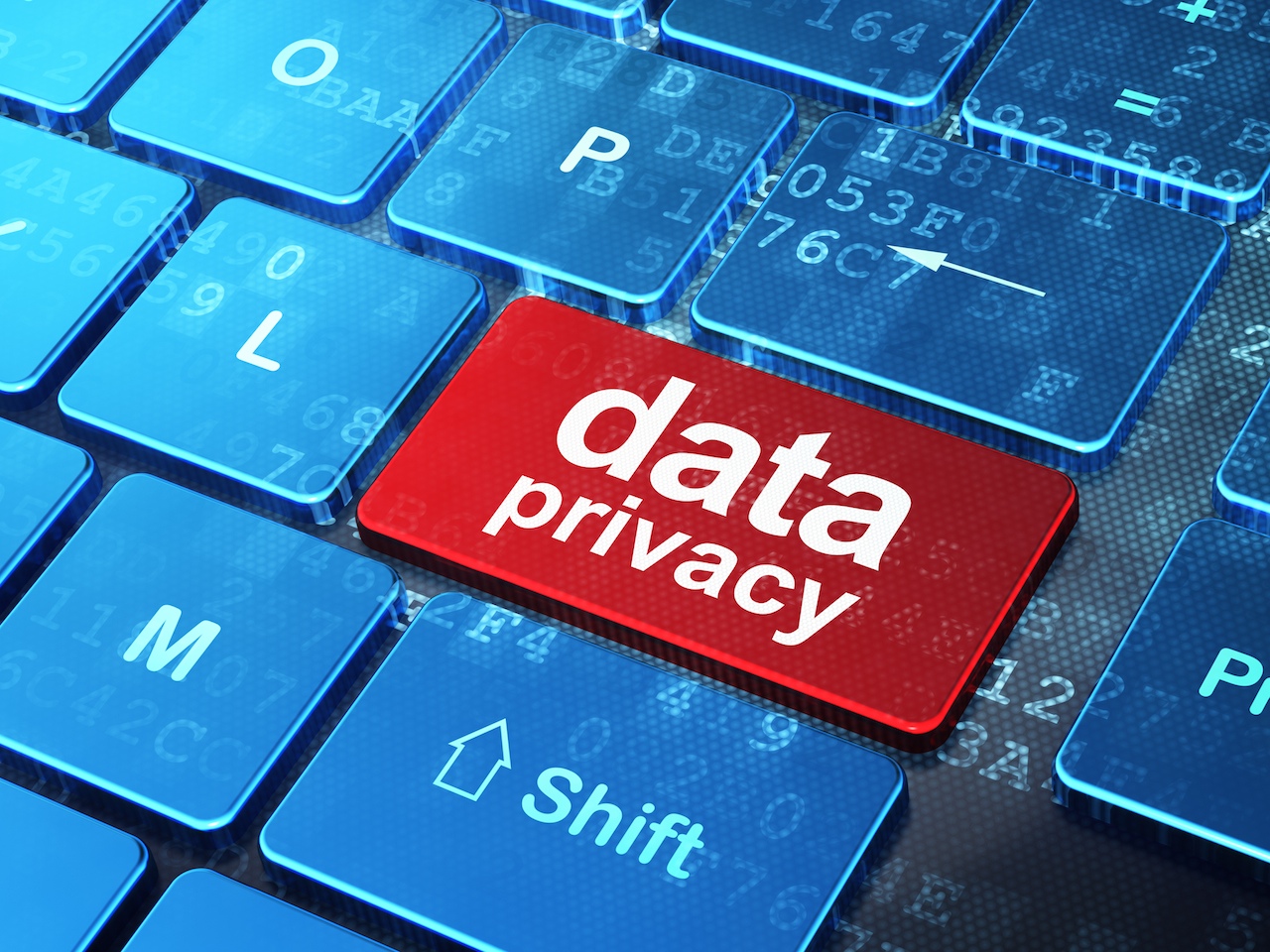 EC response for mHealth apps
EC-initiated industry Code of Conduct:
In response to EC Green Paper 2014
Initially voluntary, however volunteers accept legal liability under GDPR
Based on GDPR with appropriate mHealth enhancements
Current structure Q&A
Issue remains ensuring compliance
Still needs Article 29 WP approval for completion
See https://ec.europa.eu/digital-single-market/en/privacy-code-conduct-mobile-health-apps
How we assess apps
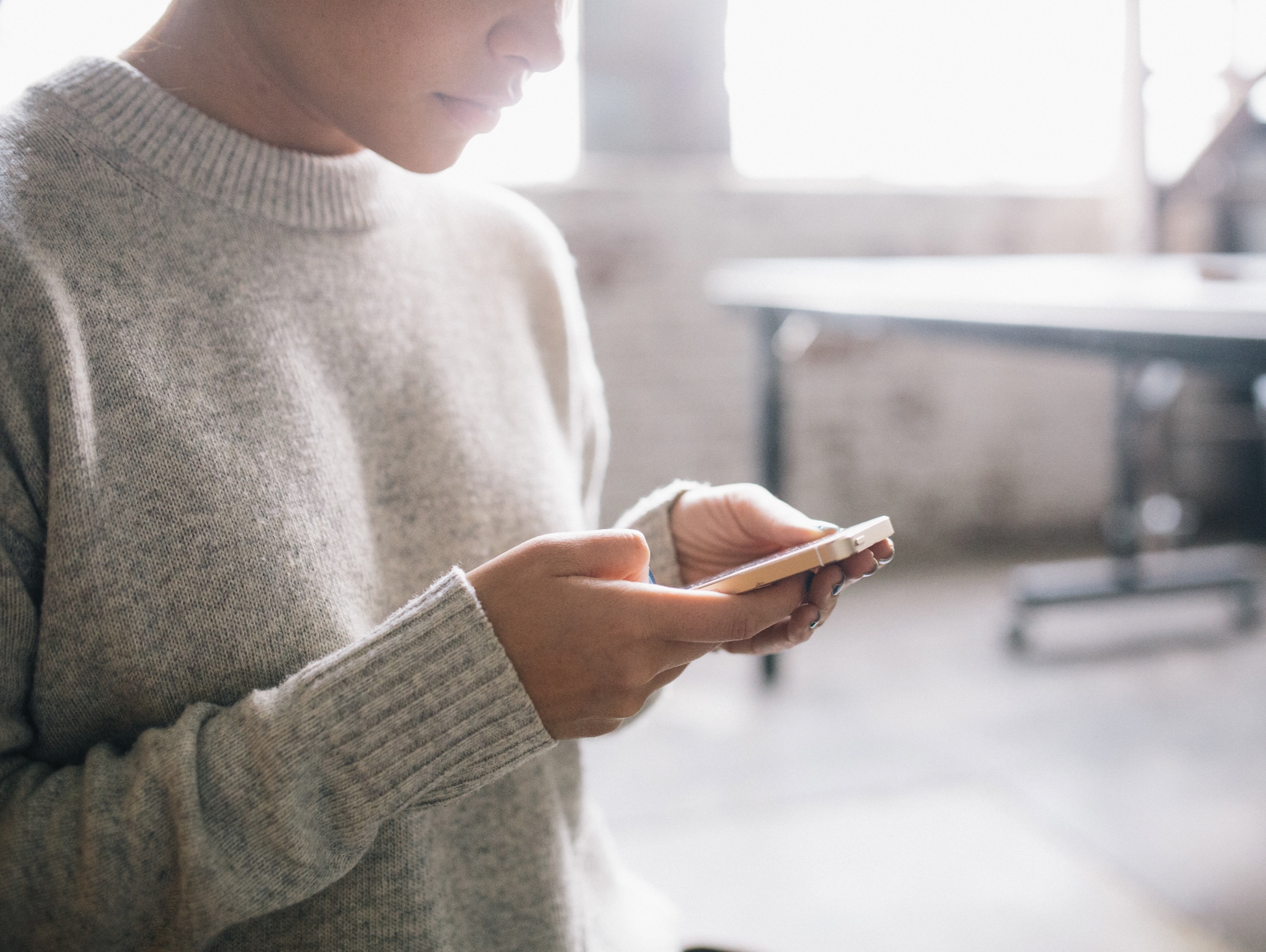 ASSESS
REVIEW
Assessment: 
Overview
Effectiveness
Regulatory Approval
Clinical Safety
Privacy & Confidentiality
Security
Usability
Accessibility
Interoperability 
Technical Stability
Development plan
Consolidation & Check
3 Experts: 
Clinical 
Patient Safety 
IT/IG
CURATE
& Distribute
Apps
Regulations 
Standards
Best Practice
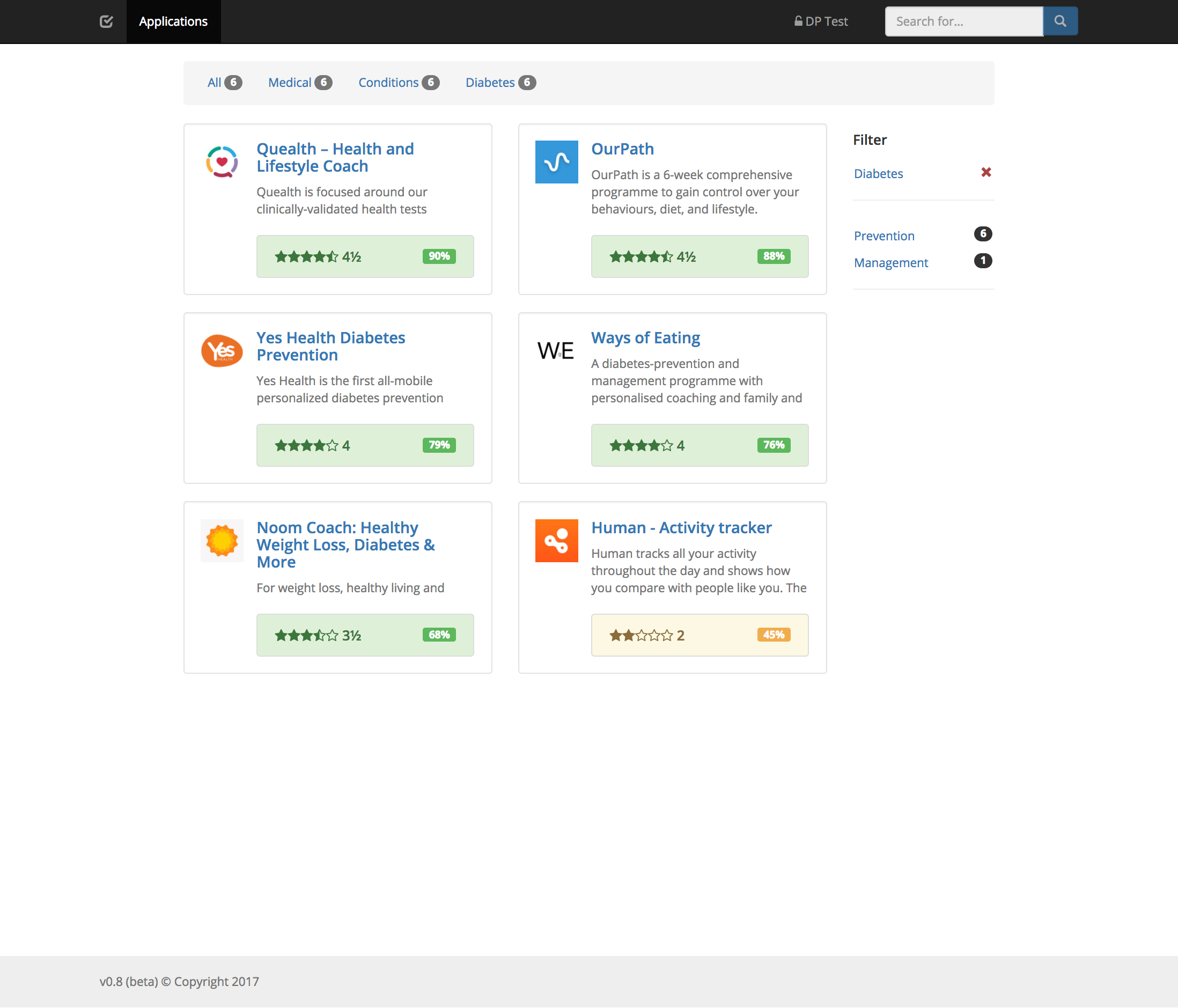 Monitor
How we assess apps
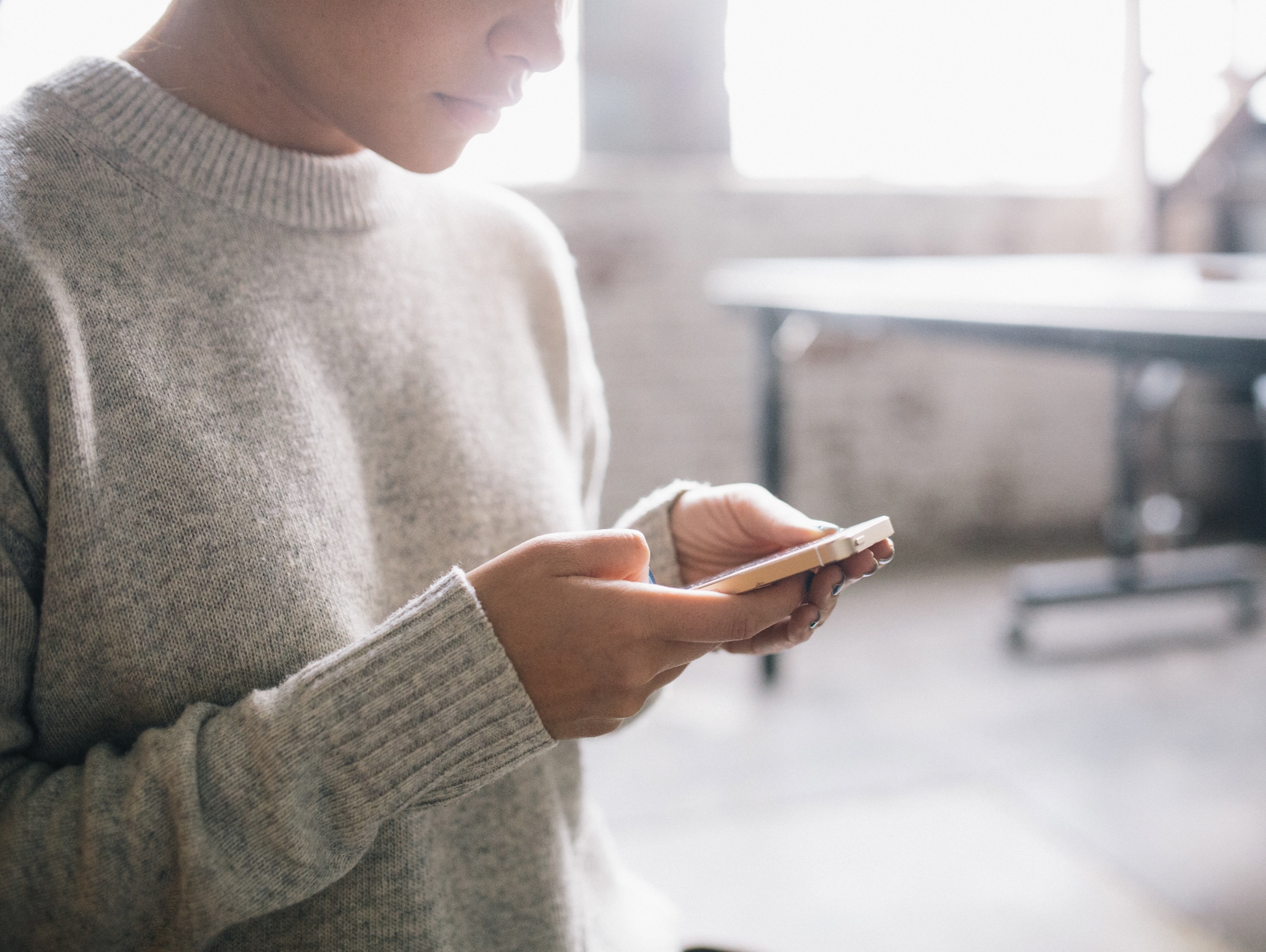 ASSESS
REVIEW
Assessment: 
Overview
Effectiveness
Regulatory Approval
Clinical Safety
Privacy & Confidentiality
Security
Usability
Accessibility
Interoperability 
Technical Stability
Development plan
Consolidation & Check
3 Experts: 
Clinical 
Patient Safety 
IT/IG
CURATE
& Distribute
Apps
Regulations 
Standards
Best Practice
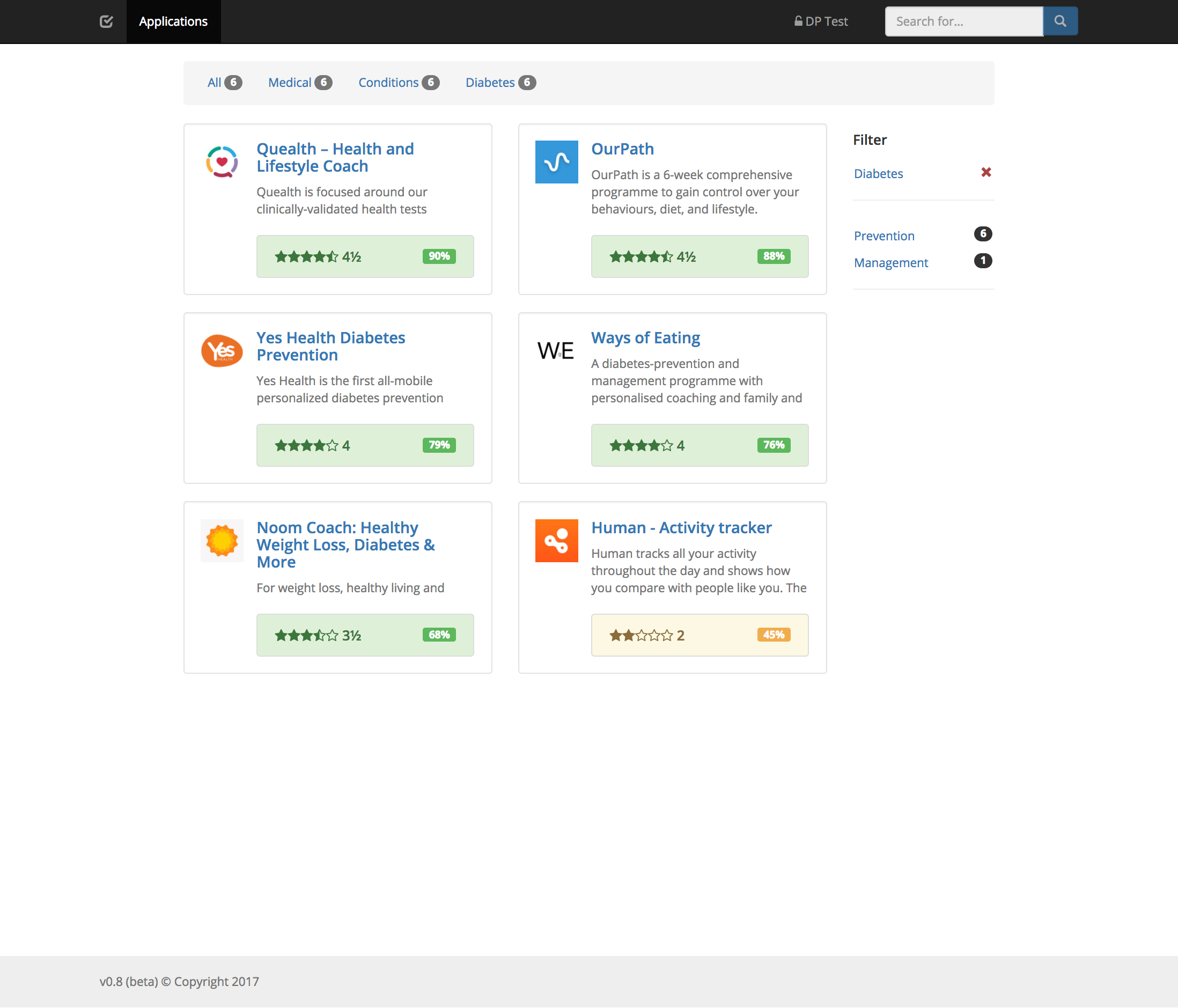 Monitor
The basic processes this fits into
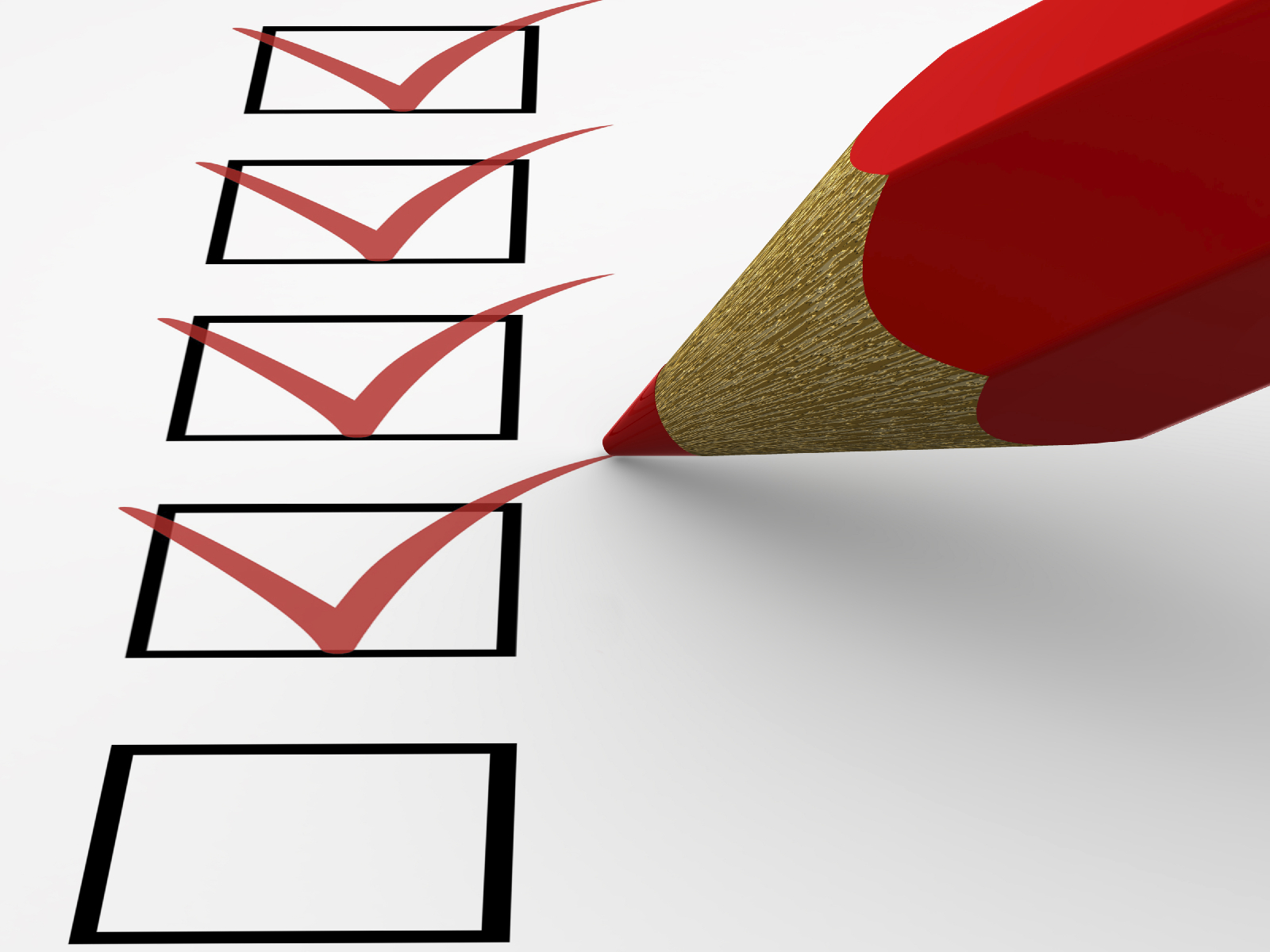 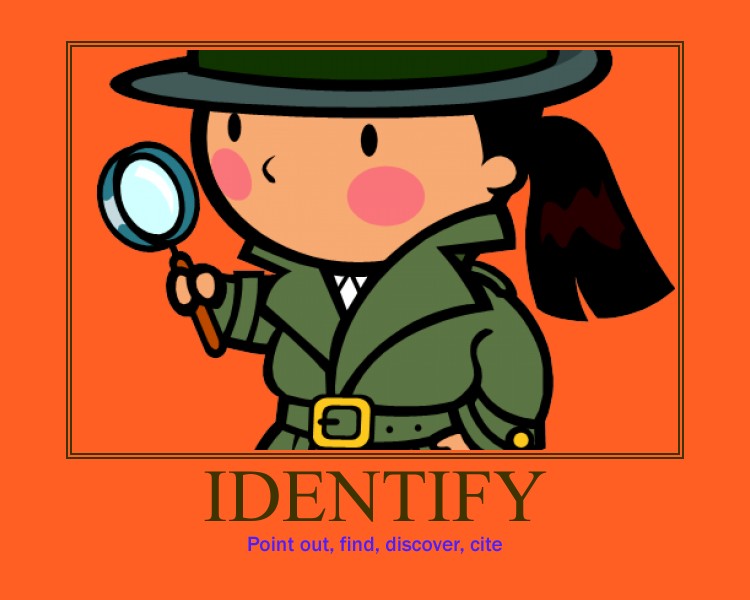 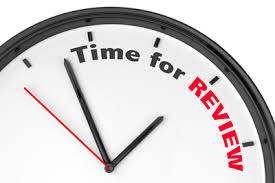 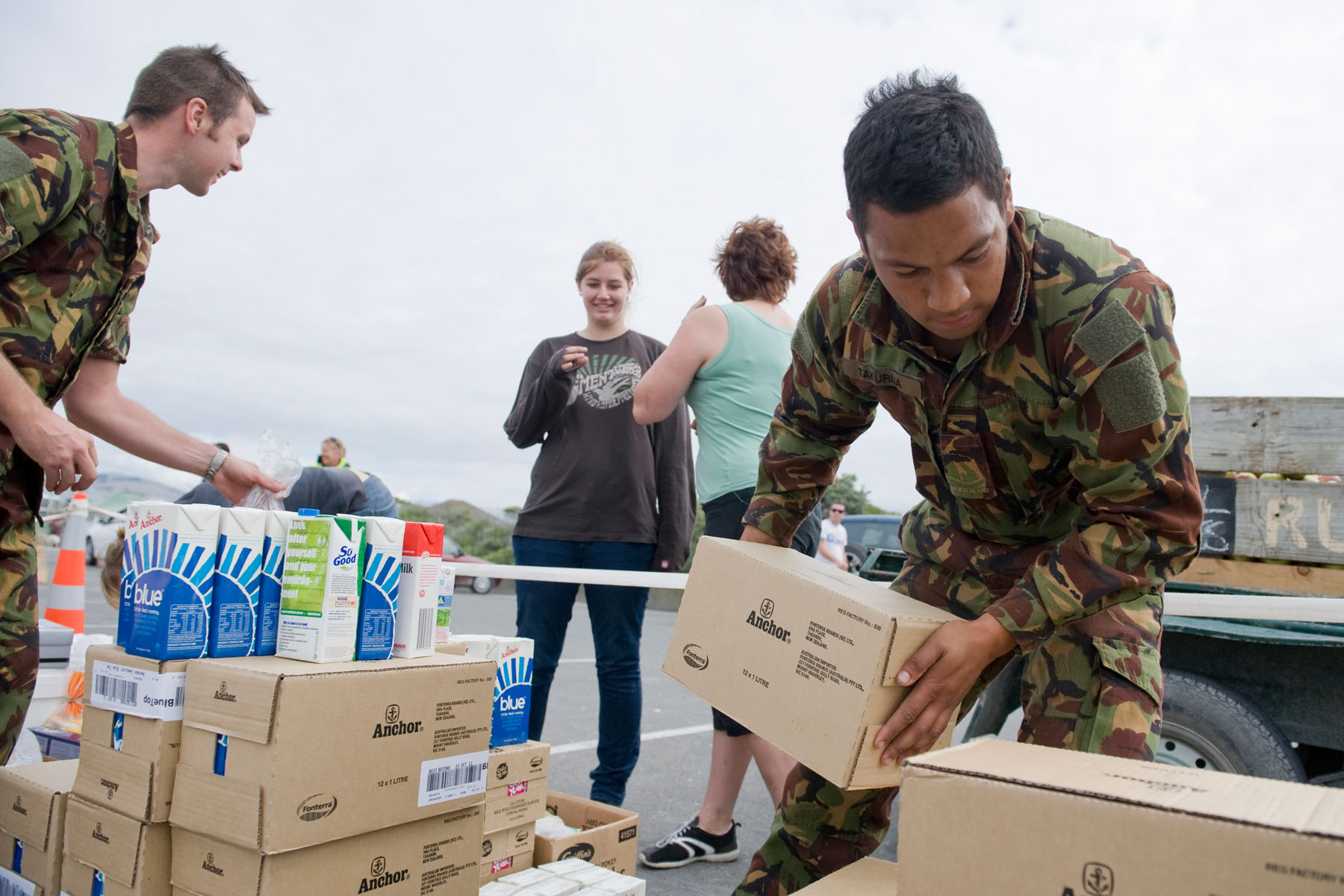 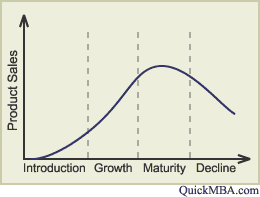 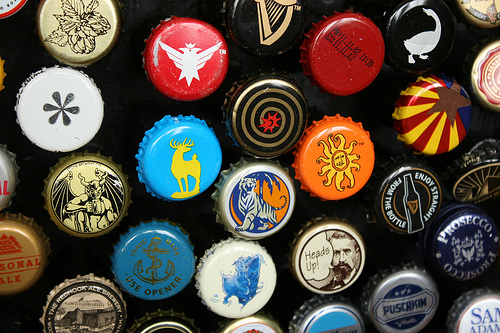 This Photo by Unknown Author is licensed under CC BY-NC
This Photo by Unknown Author is licensed under CC BY-SA
[Speaker Notes: Identify 
Assess
Review 
Curate
Distribute
Lifecycle Management

150 reviewers]
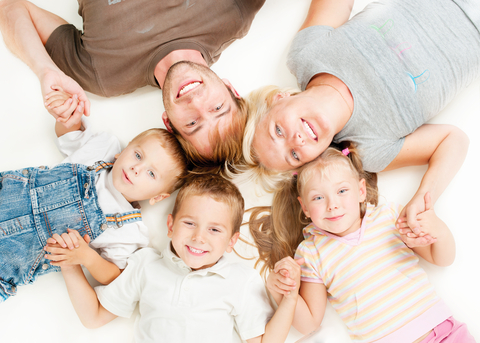 TRUST
It’s about building confidence
How are patients affected?
Experience to Q2 17
NHS Apps Library
EMIS Apps Library
Diabetes Prevention Programme
Good Thinking (mental health)
Parkinson’s UK
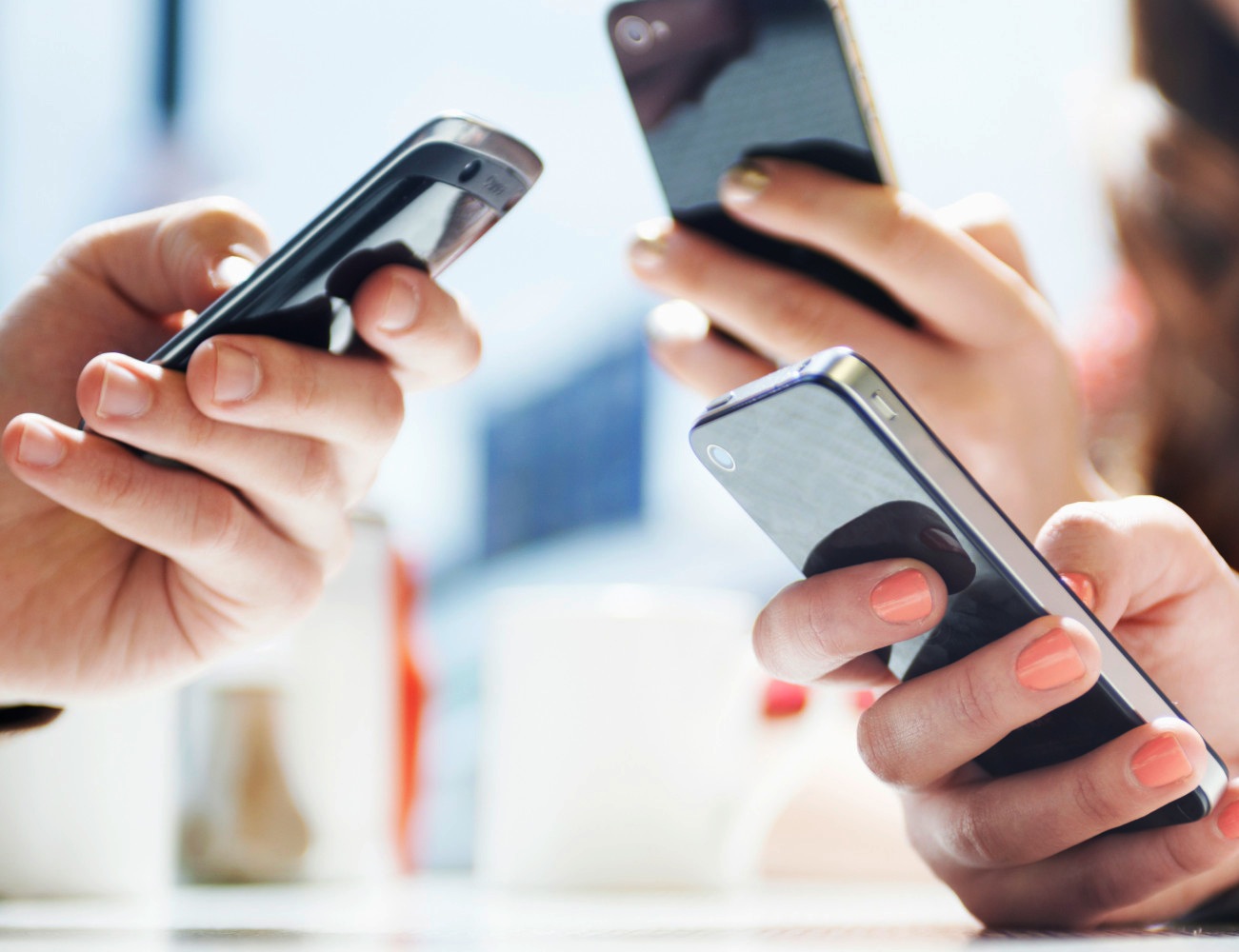 Thank you
Charles.Lowe@ourmobilehealth.com
+447860 619424
@LoweCM
@ourmobilehealth
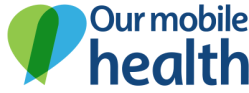